Table G2 NTOU/MSV Google citing 八篇破百 (Nov.30, 2023)
                 Research Gate Scores: 41.16  h index:41 (Scopus)
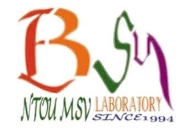 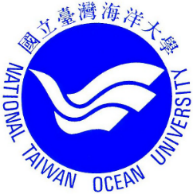 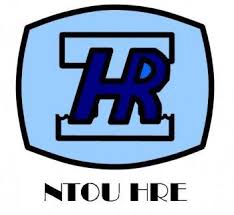 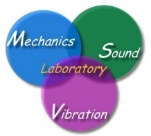 檔名:NTOUMSVGoogleciting五篇破百2020.ppt  chshao製